TRINITY SUNDAY
Year C
Proverbs 8:1-4, 22-31 and Psalm 8  •  Romans 5:1-5
John 16:12-15
Does not wisdom call, and does not understanding raise her voice?
Proverbs 8:1
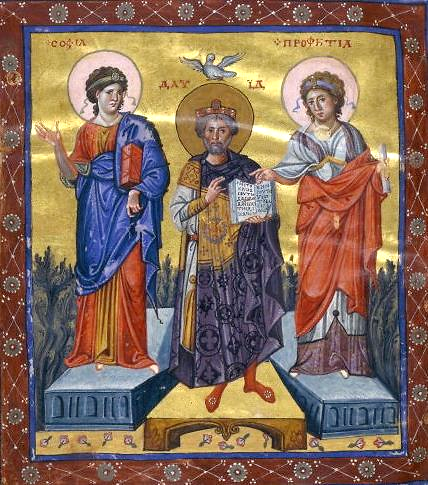 Wisdom and Prophecy with King David

Bibliothèque nationale 
Paris, France
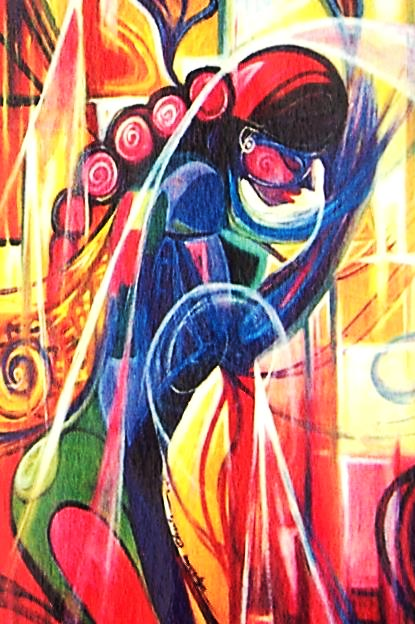 Wisdom 

Ayibiowu Olusola David
… at the crossroads she takes her stand; beside the gates in front of the town, at the entrance of the portals she cries out:
Proverbs 8:2b-3
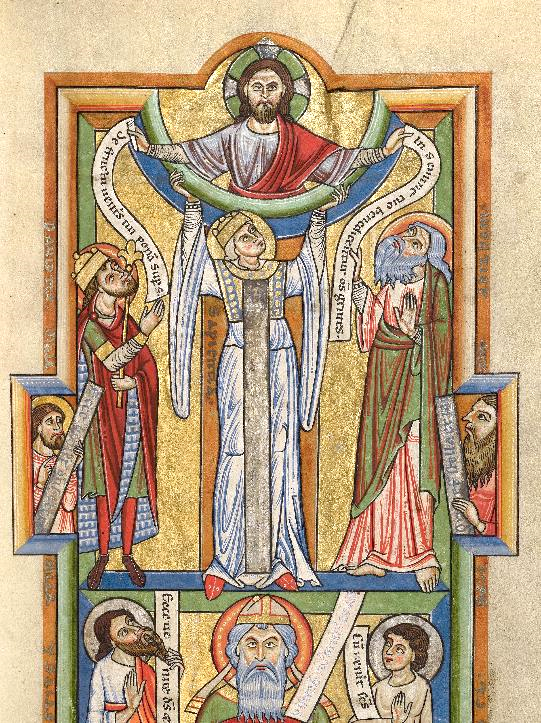 Seat of Wisdom

Manuscript Leaf
Getty Center
Los Angeles, CA
"The LORD created me at the beginning of his work, the first of his acts of long ago.
Proverbs 8:22
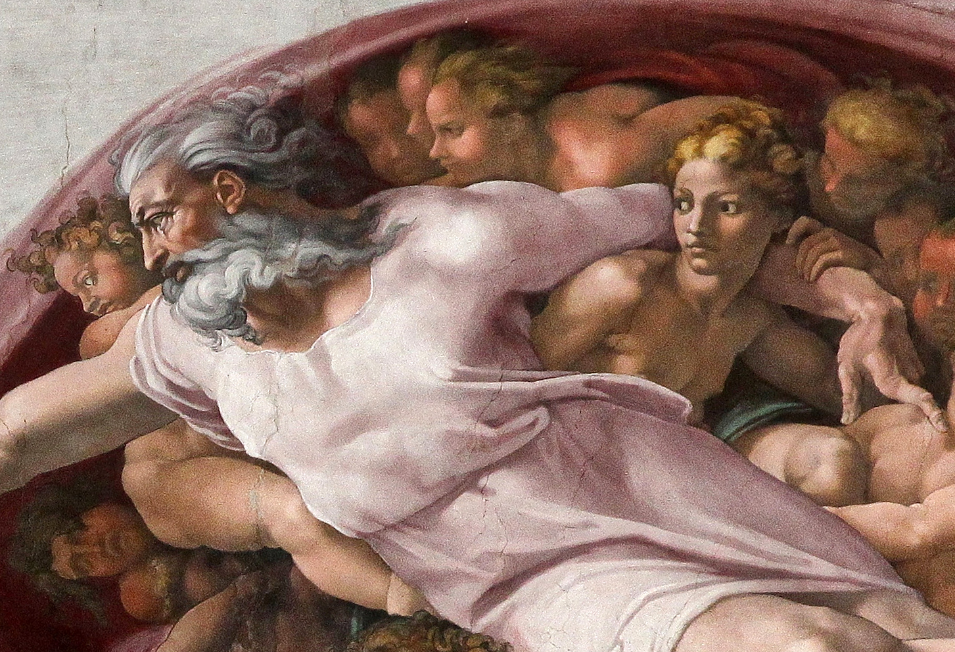 Creation of Adam, detail  --  Michelangelo, Sistine Chapel, Vatican City
Before the mountains had been shaped, before the hills, I was brought forth--
when he had not yet made earth and fields, or the world's first bits of soil.
Proverbs 8:25-26
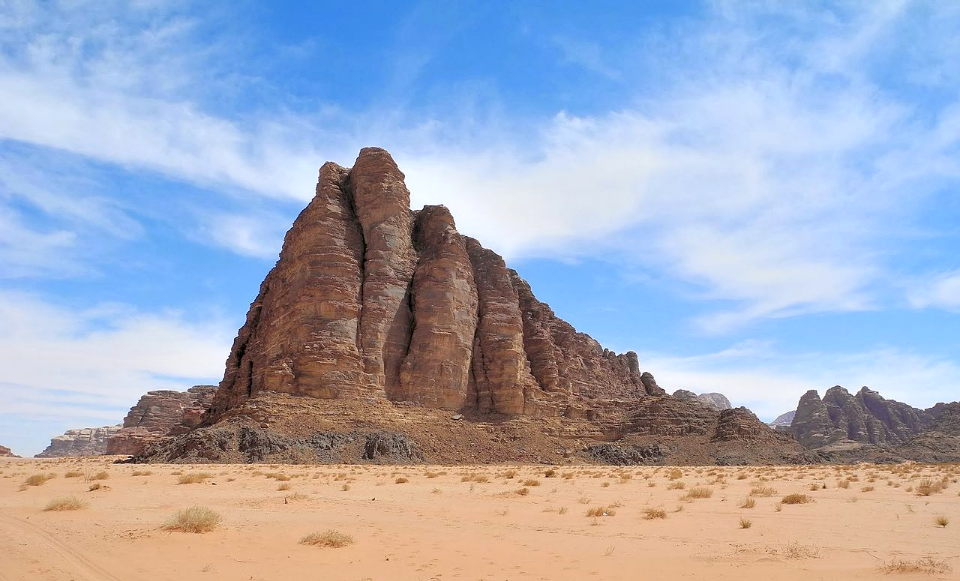 The Seven Pillars of Wisdom  --  Jordan desert
When he established the heavens, 
I was there, when he drew a circle 
on the face of the deep, when he made firm the skies above …
Proverbs 8:27-28a
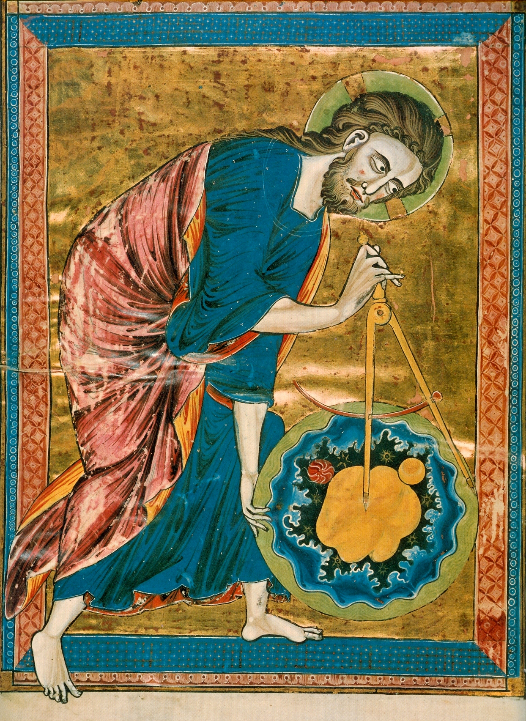 God as Architect

Bible Moralisée
Austrian National Library
Vienna, Austria
I was beside him, like a master worker; and I was daily his delight, rejoicing before him always, rejoicing in his inhabited world and delighting in the human race."
Proverbs 8:30-31
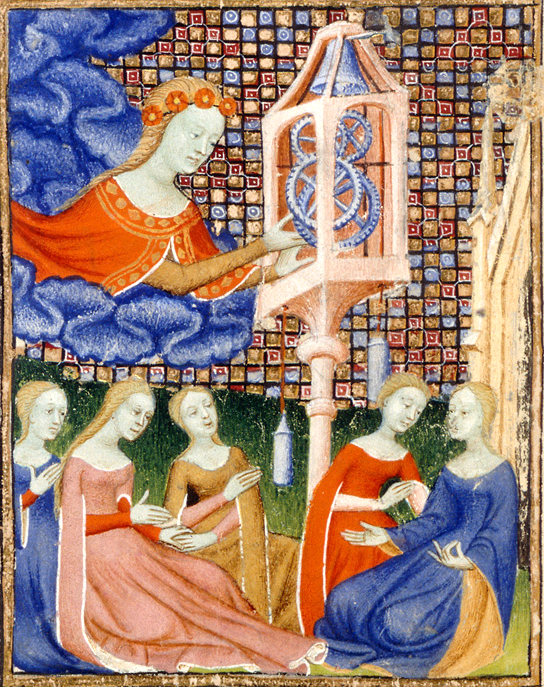 Wisdom, Prudence and Knowledge

Othea's Epistle
15th c. 
British Library
London, England
When I look at your heavens, the work of your fingers, the moon and the stars that you have established;
what are human beings that you are mindful of them …?
Psalm 8:3-4
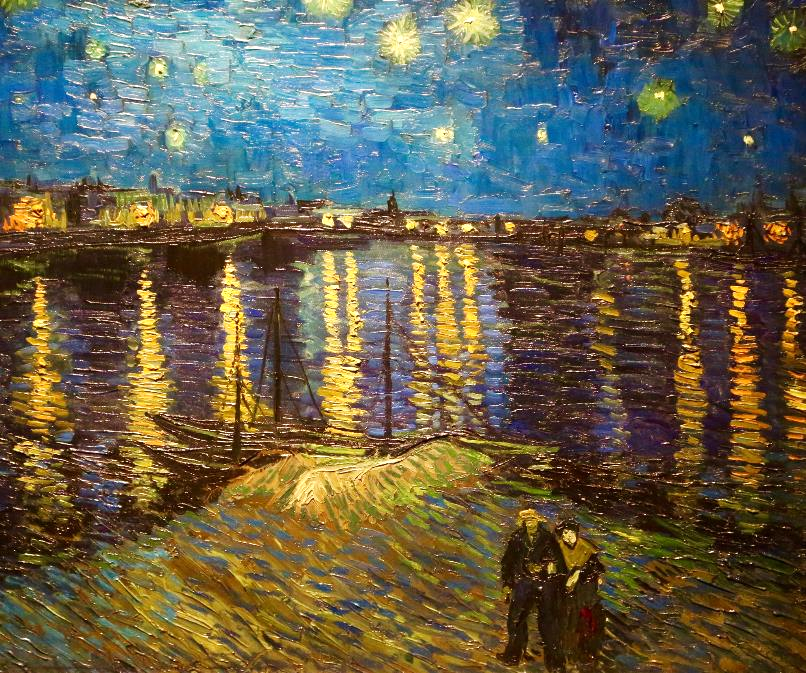 Starry Night  --  Vincent van Gogh,  Musee D'Orsay, Paris, France
… we have peace with God through our Lord Jesus Christ, through whom we have obtained access to this grace in which we stand …
Romans 5:1b-2a
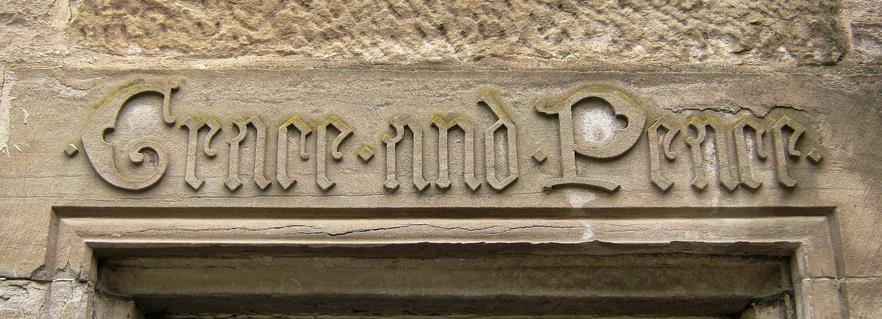 Grace and Peace  --  Entry doorway to home in Perth, Scotland
… endurance produces character, and character produces hope … because God's love has been poured into our hearts through the Holy Spirit …
Romans 5:4-5a
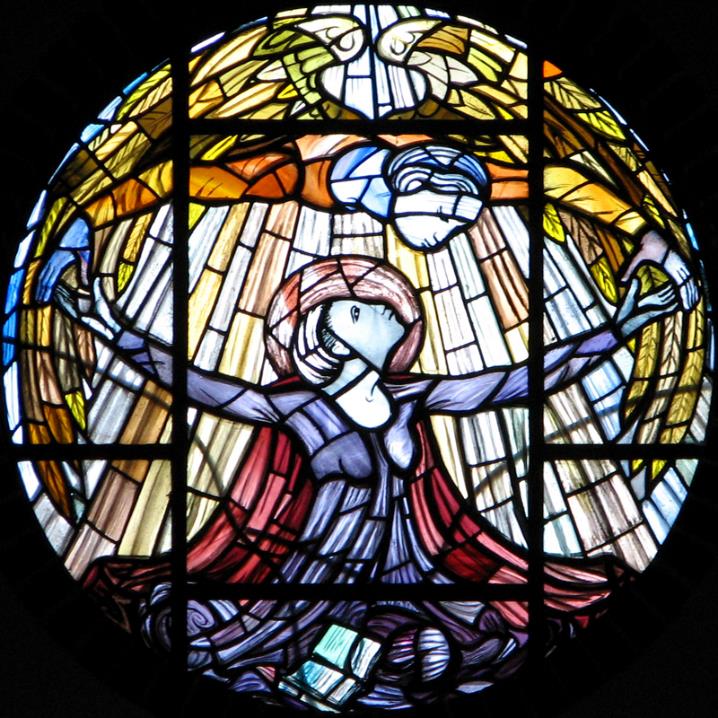 Holy Spirit Appearing to Mary

Our Lady of Pity
Swaffam, England
"I still have many things to say to you, but you cannot bear them now.
John 16:12
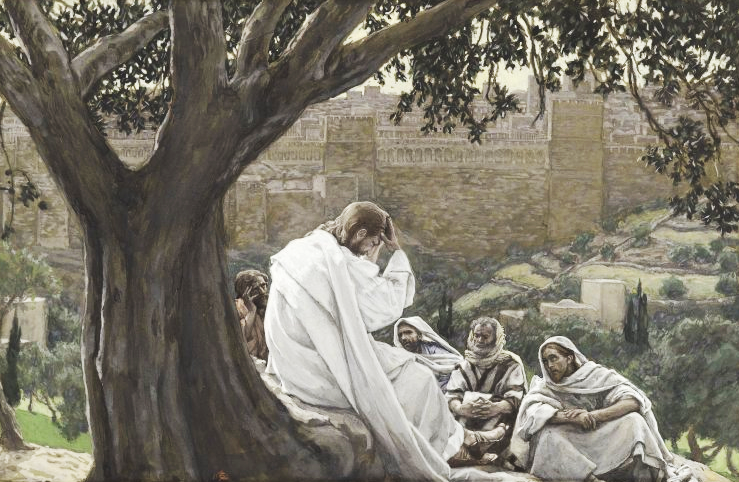 Prophecy of the Destruction of the Temple  --  James Tissot, Brooklyn Museum, New York, NY
When the Spirit of truth comes, he will guide you … and he will declare to you the things that are to come.
John 16:13ac
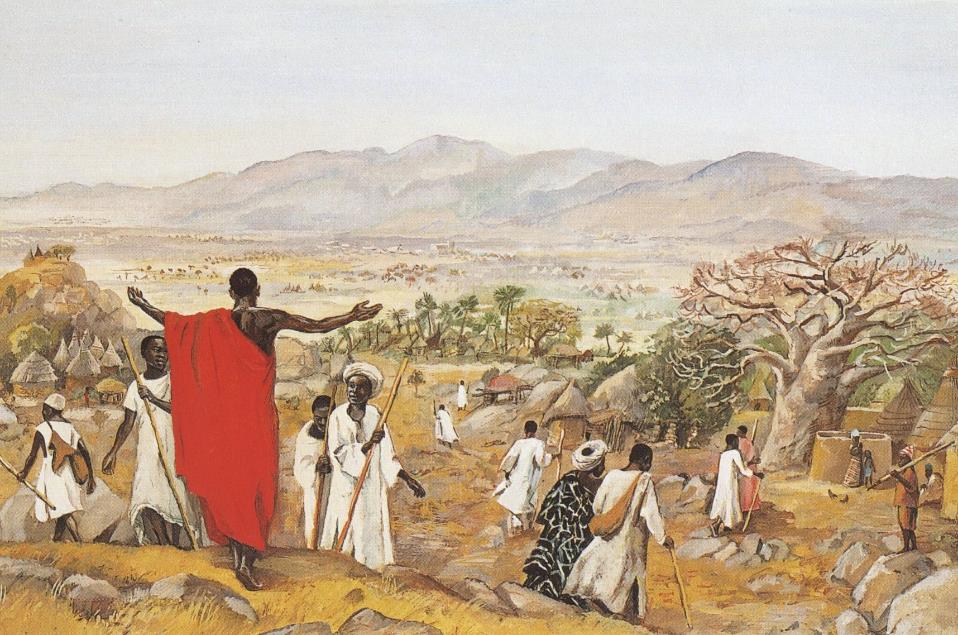 Mission to the World  --  JESUS MAFA, Cameroon
Credits
New Revised Standard Version Bible, copyright 1989, Division of Christian Education of the National Council of the Churches of Christ in the United States of America. Used by permission. All rights reserved.
https://commons.wikimedia.org/wiki/File:Paris_psaulter_gr139_fol7v.jpg
https://commons.wikimedia.org/wiki/File:Artist_Olusola_David_Ayibiowu_Title_WISDOM.jpg
http://commons.wikimedia.org/wiki/File:Wisdom_-_Google_Art_Project.jpg
https://commons.wikimedia.org/wiki/File:%27Adam%27s_Creation_Sistine_Chapel_ceiling%27_by_Michelangelo_JBU33cut.jpg - Jörg Bittner Unna
https://commons.wikimedia.org/wiki/File:06_The_Seven_Pillars_of_Wisdom_-_The_Seven_Pillars_of_Wisdom_-_panoramio.jpg
https://commons.wikimedia.org/wiki/File:God_the_Geometer.jpg
https://commons.wikimedia.org/wiki/File:Othea%27s_Epistle_(Queen%27s_Manuscript)_02.jpg
https://www.flickr.com/photos/ugardener/35192475055
https://www.flickr.com/photos/28120556@N08/4653609664/
https://www.flickr.com/photos/paullew/2052404610/ - Fr Lawrence Lew, O.P.
https://commons.wikimedia.org/wiki/File:Brooklyn_Museum_-_The_Prophecy_of_the_Destruction_of_the_Temple_(La_pr%C3%A9dication_de_la_ruine_du_Temple)_-_James_Tissot.jpg
http://diglib.library.vanderbilt.edu/act-imagelink.pl?RC=48314
Additional descriptions can be found at the Art in the Christian Tradition image library, a service of the Vanderbilt Divinity Library, http://diglib.library.vanderbilt.edu/.  All images available via Creative Commons 3.0 License.